AAO-HNS/F 2017 Leadership Forum & BOG Spring Meeting***March 10-13, 2017Alexandria, VA
Conference Overview
A weekend of leadership discussions, Board of Governors (BOG) meetings, informative speakers, advocacy updates, and mentoring/networking opportunities. 
One of many AAO-HNS benefits, allowing Academy members the opportunity to engage in peer-to-peer interaction with specialty and state society leaders. 
FREE registration for AAO-HNS members who are practicing otolaryngologists.
Conference Highlights
Inaugural State OTO Society Roundtable
Otolaryngology Specialty Unity Summit with National Societies
BOG Committee Meetings and General Assembly
CME-Eligible Sessions and Keynote Speakers
Advocacy Updates
AAO-HNS Section Meetings (Women in Otolaryngology – WIO, Young Physicians Section - YPS, and the Section for Residents and Fellows-in-Training - SRF)
ENT PAC Reception and PAC Board of Advisors Meeting
BOG-Sponsored Candidates Forum for AAO-HNS/F President-Elect
WIO Leadership Training Program
Exhibitors
Capitol Hill Meetings
BOG Spring Meeting Re-Cap
What is the AAO-HNS Board of Governors (BOG)?
Established in 1982 as a grassroots member network within the AAO-HNS.
Composed of local, state, specialty, and national otolaryngology–head and neck surgery societies. 
Organized into 10 Geographic Regions. Each region has an appointed representative to enhance and 
	facilitate communications. 
Functions as a conduit of information
     between BOG members, the BOG 
	Executive Committee, the AAO-HNS/F Boards 
	of Directors, and the general membership.
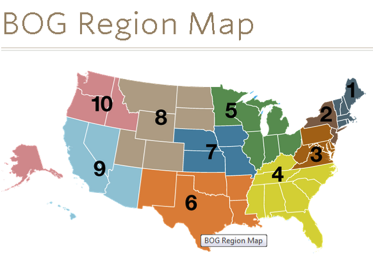 [Speaker Notes: Functions as a conduit of information:
Identify issues impacting the practice of otolaryngology
Make recommendations regarding the programs and policies of the AAO-HNS
Seek out and involve all otolaryngologists
Strengthen the AAO-HNS and otolaryngology societies 
Support the general good of patients, the specialty, and the medical profession

Representation in the BOG: 
In their liaison role, a society’s designated individuals are primarily responsible for communicating and coordinating information and requests to/from BOG leaders and society members. The BOG Governors are expected to attend the BOG General Assembly during the Leadership Forum & BOG Spring Meeting and the fall annual meeting. In addition, the Legislative and SEGR Representatives are invited to attend their respective BOG committee meetings during the spring and fall meetings. 
 
Organized into 10 Geographic Regions 
To enhance and facilitate communications, the BOG reorganized itself into ten (10) geographic regions. These enhancements are particularly helpful in states with inactive or new BOG societies. In addition, a specialty society representative has been added to the 10 regional representatives to foster specialty unity and coordination. As issues arise within BOG societies, we encourage the Governor, Legislative Representative, and/or SEGR Representative to reach out to these regional reps, as well as to collaborate with BOG Executive Committee leaders.]
BOG Committees & Representatives
All AAO-HNS active members are eligible to apply to a BOG Committee or attend BOG Committee meetings. 
Legislative Affairs Committee
Socioeconomic & Grassroots (SEGR) Committee
Governance & Society Engagement Committee

Each affiliated BOG society has three designated positions to the BOG.
Governor, Legislative Rep, and SEGR Rep
BOG Spring Meeting
Practice-Based Highlights
“I Need to Negotiate a New Contract – Who’s on My Team?”
“Remediation of Hearing Loss in the United States”
“How Can Reg-ent Help Me with MIPS?”
“Navigating Congress”
Keynote Speaker: Martin B. Gold, JD
“Payment Models in Delivery System Reform”
Keynote Speaker: Meena Seshamani, MD, PhD
“Payer Advocacy 2016”
Congressional Guest
Mike Hamilton, Chief of Staff, U.S. Representative David McKinley (R-WV-1)
BOG Spring Meeting
Professional/Leadership Development Highlights
“Leading and Managing Change in a Diverse Workplace”
Keynote Speaker: Denice Cora-Brambles, MD, MBA 
“Leading Through Cultural Understanding”
“Why is Everyone Asking Me What’s My E.Q.?”
BOG Spring Meeting
Networking Opportunities
Welcome Reception
Regional Representatives Networking Meeting
Speed Mentoring 
ENT PAC Reception at Pinstripes (Bowling/Bocce)
Regional Networking Lunch
BOG Spring Meeting
BOG Business Sessions
“I’m a BOG Representative – Now What?”
“Otolaryngology in the ED – BOG Survey Results”
BOG Governance & Society Engagement Committee Meeting
BOG Socioeconomic & Grassroots Committee Meeting
BOG Legislative Affairs Committee Meeting
BOG General Assembly & AAO-HNS/F President-Elect Candidates Forum
AAO-HNS Leadership Meetings 
on Capitol Hill
Nineteen AAO-HNS leaders representing the Board of Directors, BOG, ENT PAC, SRF, YPS, and WIO
Advocacy meetings with:
Office of Speaker Paul Ryan
Office of Minority Leader Nancy Pelosi
House Ways & Means Committee (Majority Office)
House Energy & Commerce Committee (Majority & Minority Offices)
Senate Finance Committee (Majority & Minority Offices)
Senate Health, Education, Labor, & Pensions Committee (Majority & Minority Offices)
U.S. Representatives Phil Roe, MD (R-TN) and Brett Guthrie (R-KY)
Capitol Hill Talking Points
Regulatory/legislative efforts to establish a framework for Over-the-Counter (OTC) access to hearing aids for mild-to-moderate hearing loss.
Repeal of the Independent Payment Advisory Board (IPAB).
Reauthorization of the Early Hearing Detection and Intervention (EHDI) program.
Opposition to legislation that would inappropriately expand audiology’s scope of practice or re-classify audiologists as “physicians.”
Monitoring ACA Repeal/Replace efforts, advocating for affordable access to care for patients and reduced administrative burdens on physicians.
Support for FDA’s authority to regulate ALL tobacco products.
Other issues: graduate medical education (GME) funding, truth in advertising (TIA), and medical liability reform (MLR).
[Speaker Notes: For more information, contact the Legislative Advocacy staff at legfederal@entnet.org.]
SAVE THE DATE!
Ways to Stay Involved
Political Advocacy
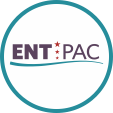 ENT PAC, the political action committee of the AAO-HNS, is a NON-PARTISAN, ISSUE-DRIVEN entity created to advance and protect the interests of the specialty on Capitol Hill.

The stronger our PAC (dollars raised, number of Investors), the stronger our collective voice on our federal legislative priorities.

Reminder: AAO-HNS membership dues cannot be used for political purposes.

NEW www.entpac.org website launched March 1.
Login using your AAO-HNS ID and password.
*Contributions to ENT PAC are not deductible as charitable contributions for federal income tax purposes. Contributions are voluntary, and all members of the American Academy of Otolaryngology-Head and Neck Surgery have the right to refuse to contribute without reprisal. Federal law prohibits ENT PAC from accepting contributions from foreign nationals. By law, if your contributions are made using a personal check or credit card, ENT PAC may use your contribution only to support candidates in federal elections. All corporate contributions to ENT PAC will be used for educational and administrative fees of ENT PAC, and other activities permissible under federal law. Federal law requires ENT PAC to use its best efforts to collect and report the name, mailing address, occupation, and the name of the employer of individuals whose contributions exceed $200 in a calendar year.
[Speaker Notes: ENT PAC “membership” runs on a calendar-year basis and a list of PAC Investors is posted/updated on the – www.entpac.org – at the end of every month. 
 
ENT PAC staff can be reached at entpac@entnet.org.]
Ways to Stay Involved
State & Grassroots Advocacy
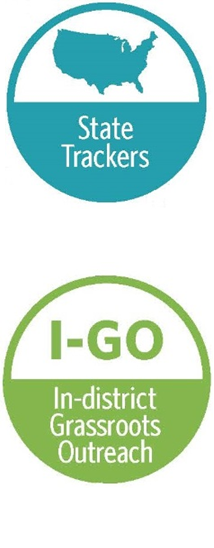 More than 130 AAO-HNS physician volunteers monitoring state legislation across the nation.
Monthly conference calls and State-mENT trends report.

I-GO - Dedicated to finding opportunities for AAO-HNS Members to meet LOCALLY with candidates and elected officials.
Participate in face-to-face meetings, practice visits, fundraisers, townhalls, etc. 

Join a network of nearly 2,000 of your colleagues to receive the latest updates on legislative and political activities.
Receive The ENT Advocate monthly – a FREE member benefit!
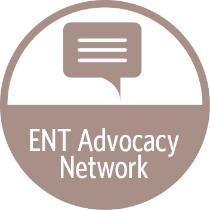 Ways to Stay Involved
PROJECT 535
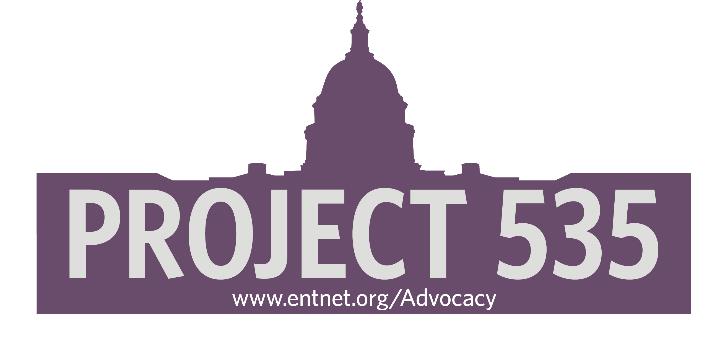 BOG-sponsored advocacy initiative launched in September 2015.
Goal: Recruit “key contacts” for all Members of Congress
435 Members of the U.S. House of Representatives
100 Members of the U.S. Senate
Territories (6) also included.
Purpose: By using coordinated email and phone campaigns, we can improve our outreach to federal legislators when major issues impacting the specialty are debated by Congress.
Sign up at www.entnet.org/advocacy. The commitment is minimal, but the impact is immense!